Школа молодого завуча«Анализ урока на соответствие требованиям ФГОС»
Гребенцова Галина Васильевна  заместитель директора КИМЦ
Grebencova.G@kimc.ms
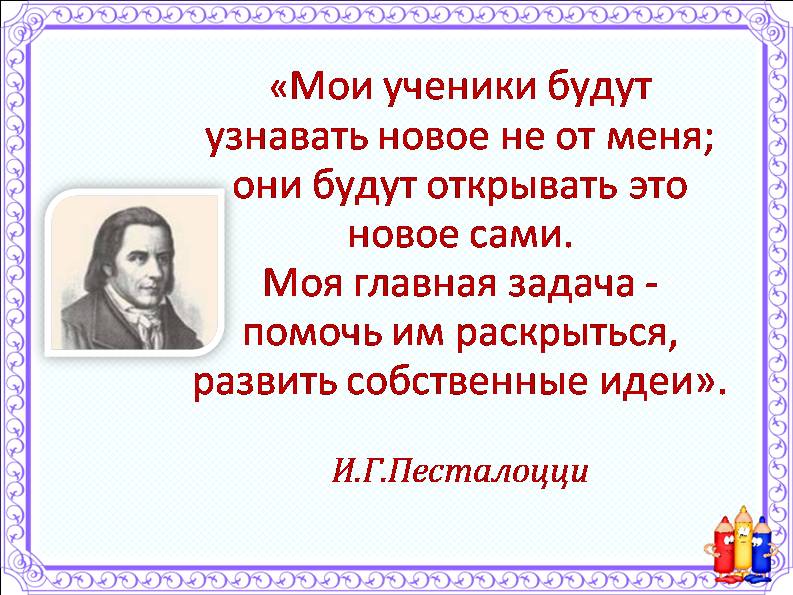 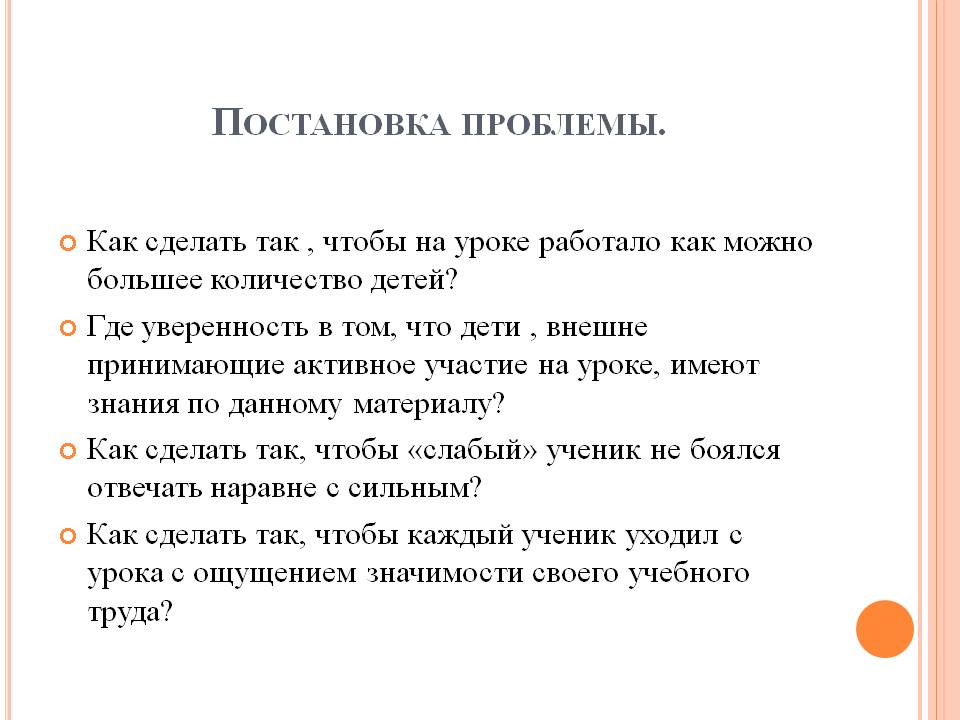 ФОРМЫ организации образовательной деятельности на уроке
В педагогической литературе и школьной практике приняты в основном три таких формы:
Фронтальная,
Индивидуальная,
Групповая.
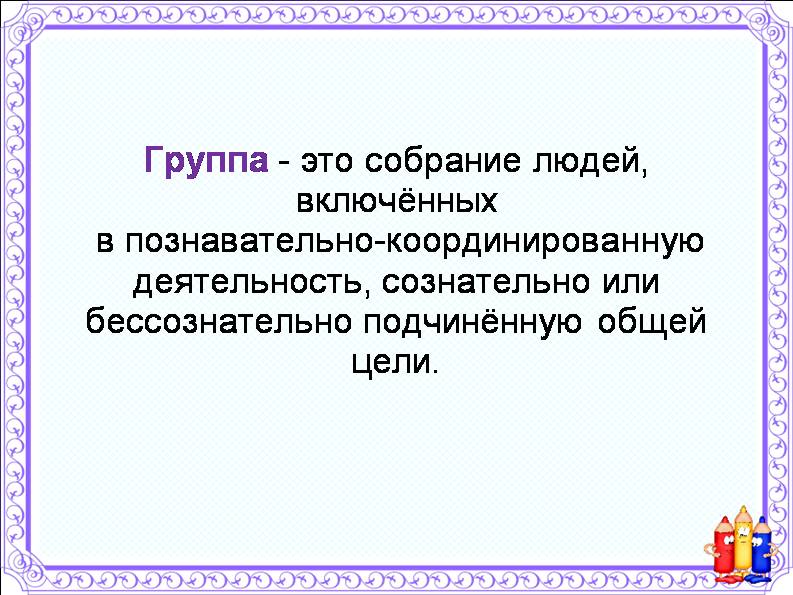 ГРУППОВАЯ РАБОТА НА УРОКЕ
- форма организации учебно-познавательной деятельности, предполагающая функционирование разных малых групп, работающих как над общими, так и над специфическими заданиями педагога.
Групповые и парные формы работы
на уроке способствуют развитию у учащихся критического мышления и адекватной самооценки;
 развитию самостоятельности и ответственности;
 способности к кооперации и сотрудничеству;
 повышают креативность и так далее и тому подобное...
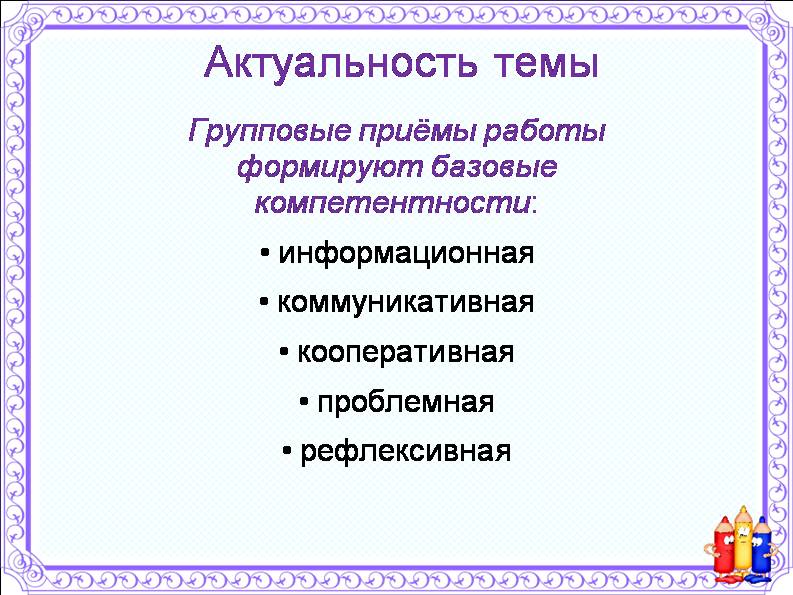 Этапы совместной работы
Определить , кто будет выполнять работу; 
Выбрать старшего-руководителя, командира, капитана группы(по выбору, по жеребьевке); 
Распределить обязанности, кто и что будет делать (прямое поручение, « Добровольцы»);
 Выяснить, зачем будет выполнять каждый свое задание. Каждый продумывает, из чего, как, с помощью чего он будет выполнять задание. 
Каждый контролирует себя, как его результаты совпадают с тем, что заранее задумано. 
Старший контролирует, как общий результат совпадает с тем, что задумано. Из отдельных результатов получается один общий большой результат.
Правила совместной работы
Работать дружно: быть внимательными друг к другу, вежливым, не отвлекаться на посторонние дела, не мешать друг другу. 
Вовремя оказывать помощь, выполнять указания старшего по группе. 
Работать по плану. 
Своевременно выполнять задание: следить за временем, доводить начатое до конца. Каждый из подгруппы должен уметь защищать общее дело и своё в частности.
Шаги в обучении работе в группе
1 этап.   Обучение групповой форме начинается с первых дней пребывания ребенка в школе. Каждый выполняет индивидуальное задание и делится своим успехом с одноклассниками. 
2 этап.   Парная работа. Во время работы учитель помогает парам и фиксирует удачи и неудачи в организации, вынося их на общее обсуждение.
 3 этап.    Групповая работа. Вводя новую форму работы, необходимо дать образец. Учитель вместе детьми показывает на примере весь ход работы, обращая внимание на ошибки и удачи. Разбирать надо не содержательную ошибку ( в решении) , а ход взаимодействия.
Варианты работы для парной и групповой работы.
Запись слов со взаимопроверкой.
 Составление звуковых схем слов.
 Составление схем предложений. 
Работа с карточками в парах сменного состава. 
Разбор слов по составу. 
Работа с деформированным предложением.
Варианты работы для парной и групповой работы.
Составление слов по звуковой схеме.
 Составление предложений по схеме. 
Проверка орфограмм. 
Выбор способа проверки орфограмм.
 Деление текста на логические части. 
Составление плана. 
Работа с деформированным текстом.
Математика
Парная работа. Групповая работа. 

Взаимопроверка решений. Составление схем к задаче. Поиск способа решения: Примеров с
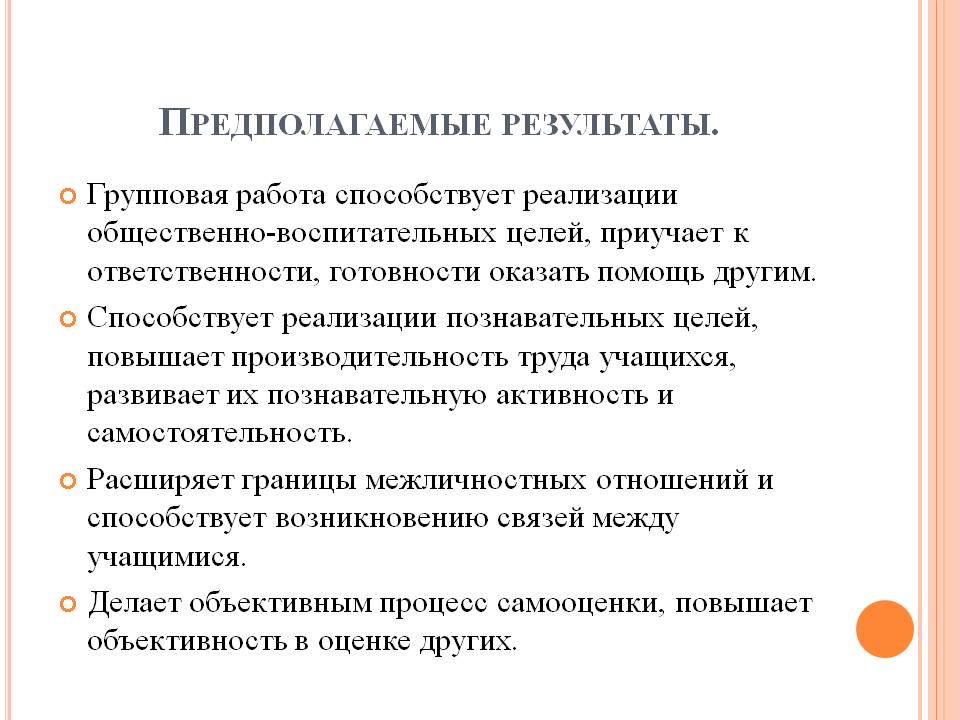 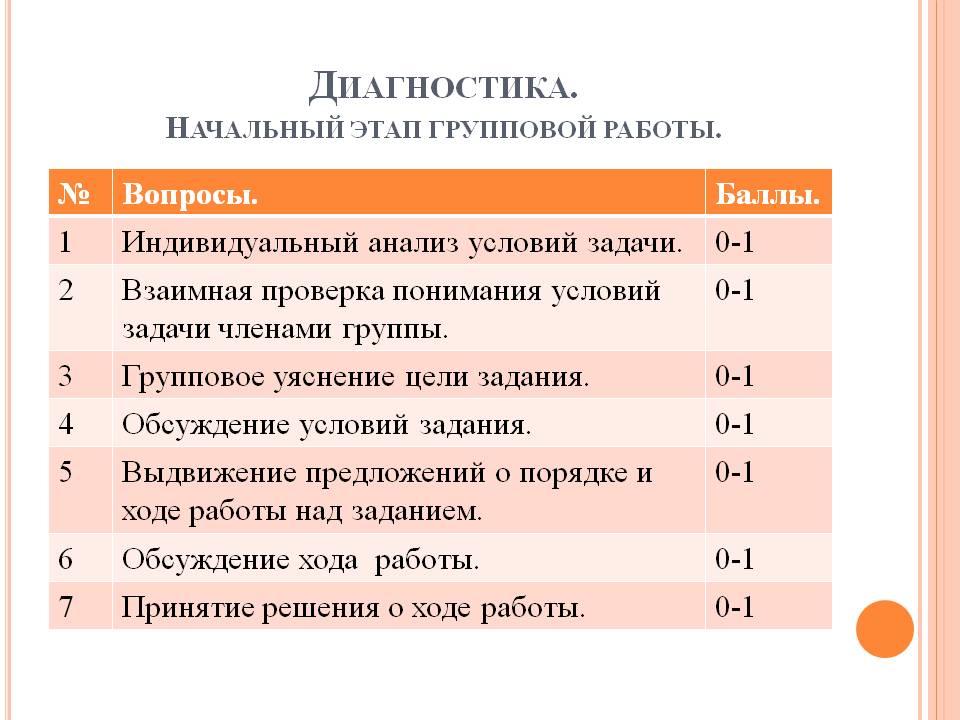 Надеюсь, что, использовав на уроках групповые формы обучения, ученики на уроках будут говорить больше, чем учитель, смогут свободно выражать своё мнение, и ни один ученик не останется без участия на уроке.
Спасибо за внимание!